Policy Guidelines on Awards and Recognition for the K to 12 Basic Education Program
DepEd Order No. 36 , s. 2016
DepEd O R D E R No. 36, s 2016 : Policy Guidelines on Awards and Recognition for the K to 12 Basic Education Program
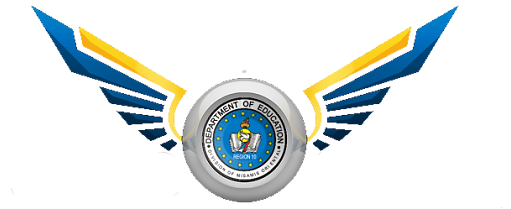 Policy Guidelines on the Awards and Recognition for K to 12 Basic Education Program
giveS all learners equal opportunity to excel in relation to the standard set by the curriculum and focus on their own performance rather than to compete with one another;
acknowledges and promotes student excellence in academic, leadership, and social responsibility;
nurtures the formation of the learners’ values and attitudes anchored on the core values of the Department of Education;
one of the many ways by which teachers and schools provide students with positive feedback and affirmation, which can improve the learner’s confidence, self-awareness, and enthusiasm for learning.
Division of Misamis Oriental
DepEd O R D E R No. 36, s 2016 : Policy Guidelines on Awards and Recognition for the K to 12 Basic Education Program
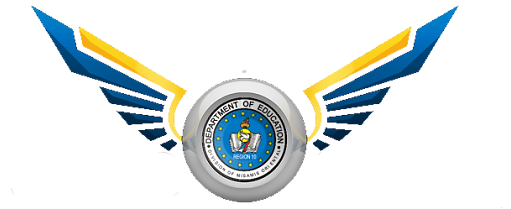 I. What awards do we give?
Division of Misamis Oriental
DepEd O R D E R No. 36, s 2016 : Policy Guidelines on Awards and Recognition for the K to 12 Basic Education Program
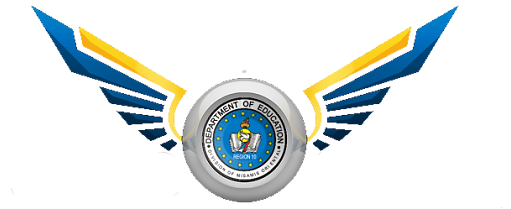 A. Classroom Awards
Division of Misamis Oriental
DepEd O R D E R No. 36, s 2016 : Policy Guidelines on Awards and Recognition for the K to 12 Basic Education Program
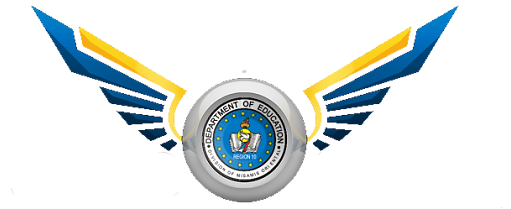 B. Grade-level Awards
Division of Misamis Oriental
DepEd O R D E R No. 36, s 2016 : Policy Guidelines on Awards and Recognition for the K to 12 Basic Education Program
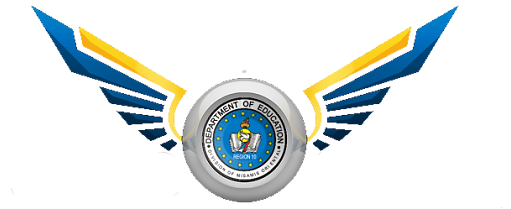 B. Grade-level Awards
Division of Misamis Oriental
DepEd O R D E R No. 36, s 2016 : Policy Guidelines on Awards and Recognition for the K to 12 Basic Education Program
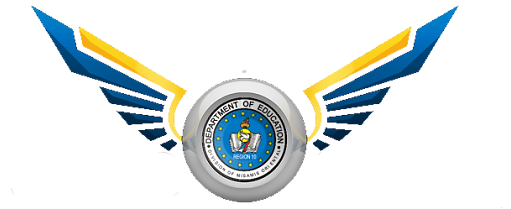 C. Special Recognition
Division of Misamis Oriental
DepEd O R D E R No. 36, s 2016 : Policy Guidelines on Awards and Recognition for the K to 12 Basic Education Program
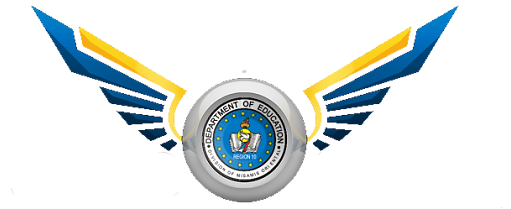 II. What do awardees receive?
Division of Misamis Oriental
DepEd O R D E R No. 36, s 2016 : Policy Guidelines on Awards and Recognition for the K to 12 Basic Education Program
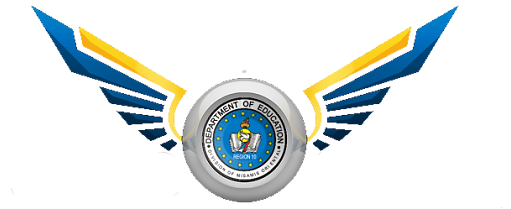 III. How do schools determine awardees?
Division of Misamis Oriental
DepEd O R D E R No. 36, s 2016 : Policy Guidelines on Awards and Recognition for the K to 12 Basic Education Program
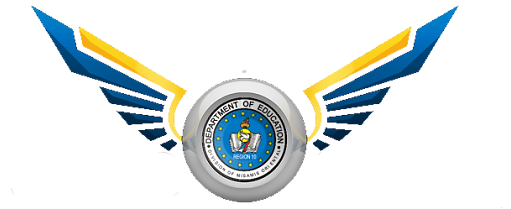 IV. When to file and settle protests?
Division of Misamis Oriental
Grade - level Awards
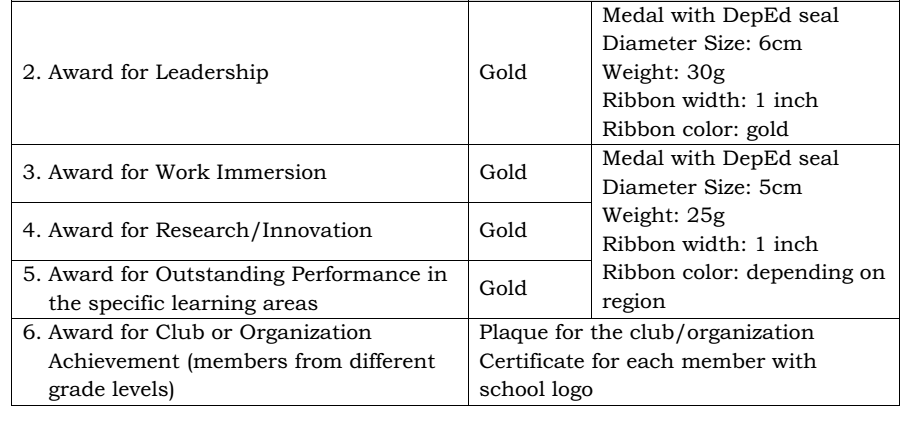 DepEd O R D E R No. 36, s 2016 : Policy Guidelines on Awards and Recognition for the K to 12 Basic Education Program
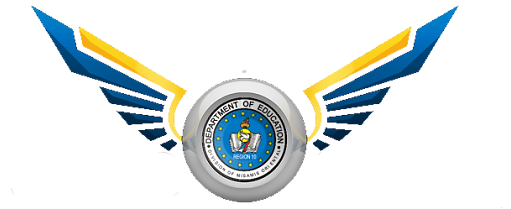 The table  below shows the specific Academic Excellence Award given to learners who meet the following cut-off grades.
Division of Misamis Oriental
Grade - level Awards
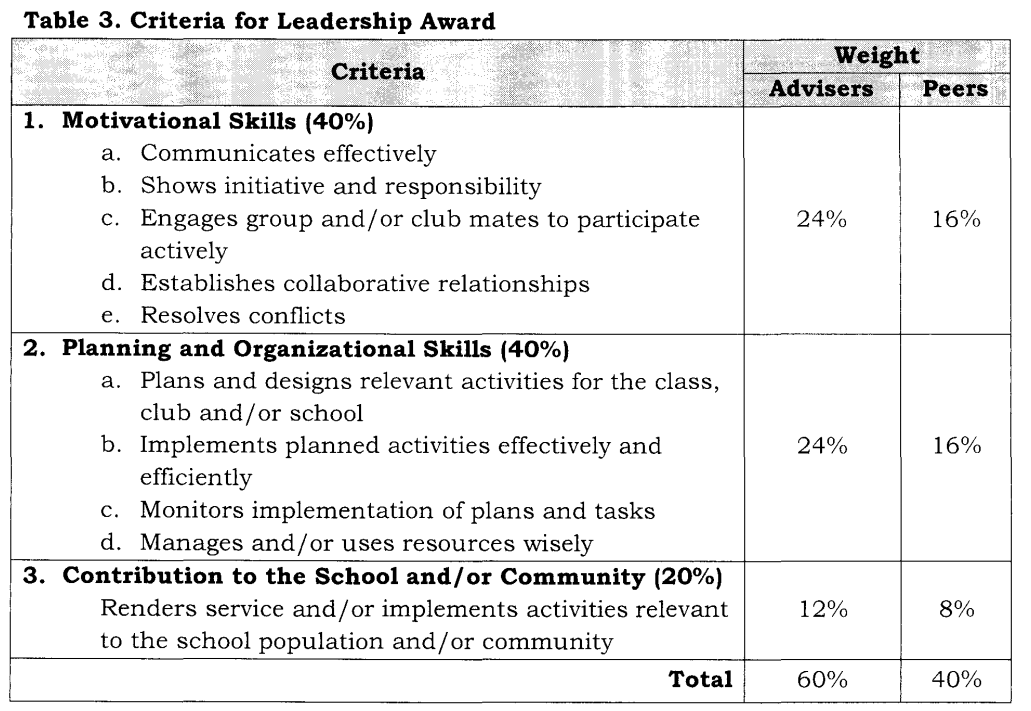 Grade - level Awards
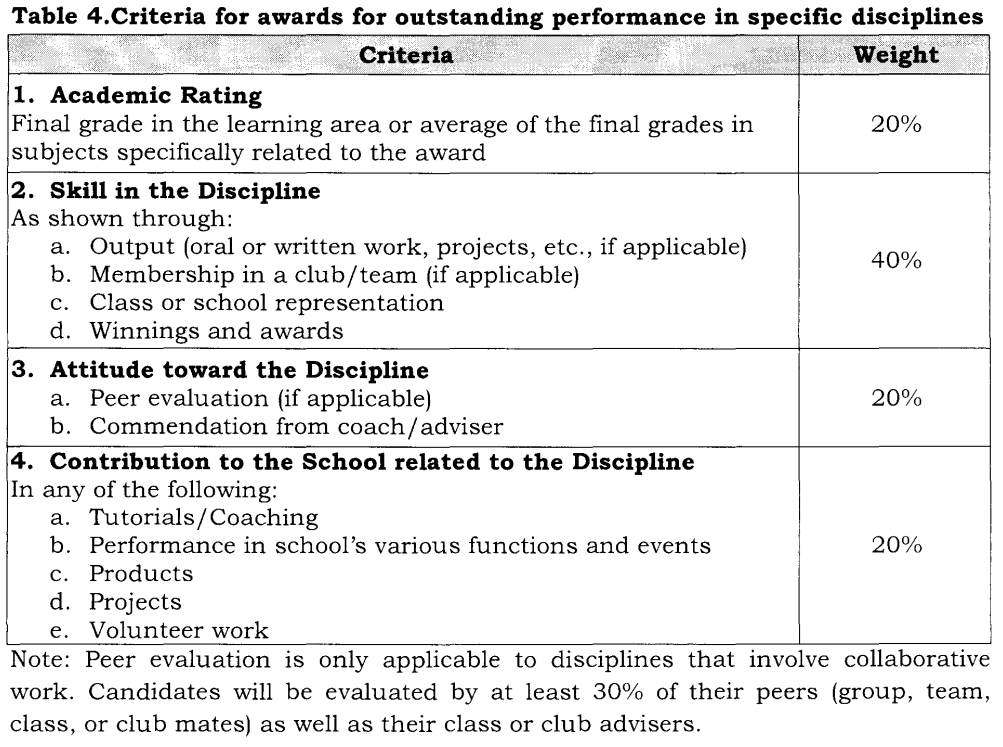 Grade - level Awards
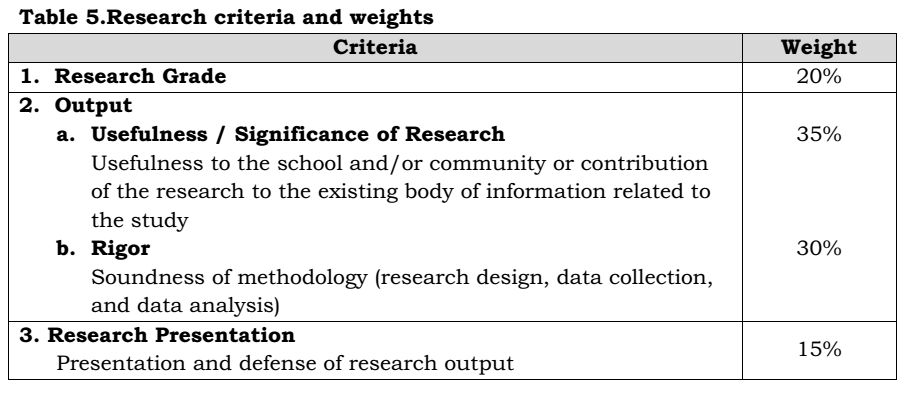 Grade - level Awards
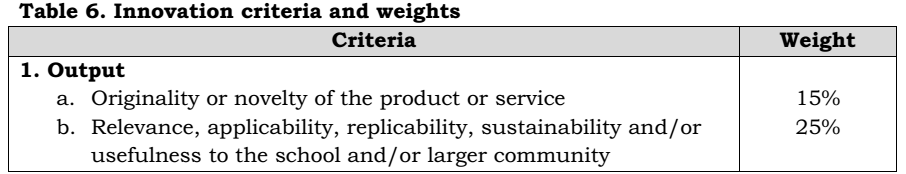 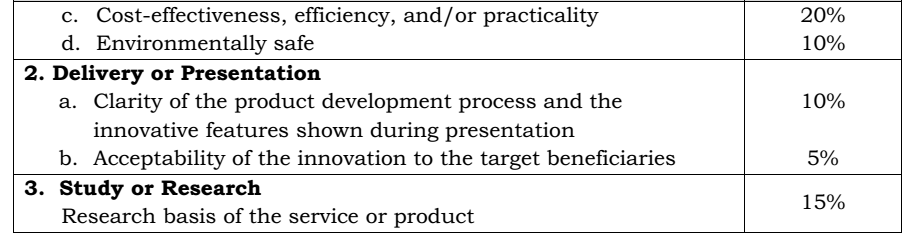 Grade - level Awards
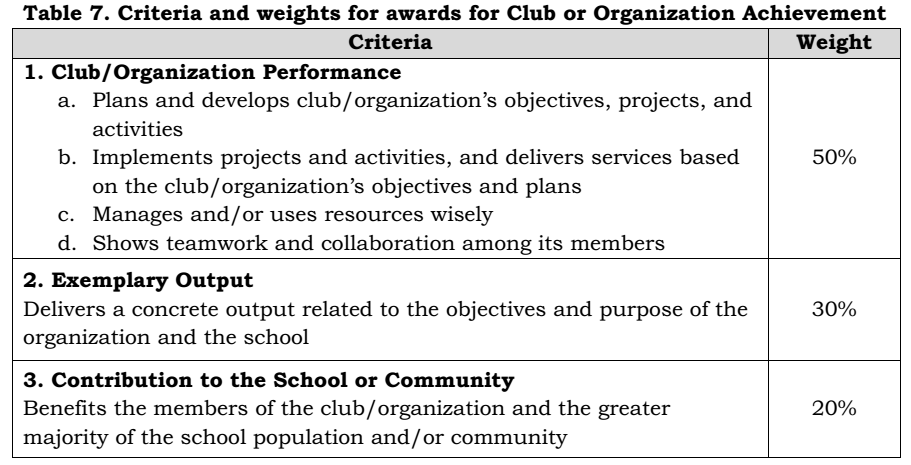 Summary of Awards
A. Classroom Awards – given in every section per quarter, semester or at the end of school year, such as:
     1. Performance Awards for Kindergarten
     2. Conduct Awards
          a. Character traits for Kindergarten to Grade 3
          b. Conduct Awards for Grades 4-12
     3. Academic Excellence Award  for Grades 1-12
     4. Recognition for Perfect Attendance
Summary of Awards
B. Grade Level  Awards – given at the end of the school year
	1. Academic Excellence Award - for all learners who     
            attained a general average of not less than 90.
          2. Leadership  Awards – for grades 6, 10 and 12 learners
          3. Award for Outstanding Performance in Specific    
             Disciplines - for grades 6, 10 and 12 learners
            (Athletics, Arts, Communication Arts, Science,  
             Mathematics, Social Sciences, Tech-Voch Ed.)
           4. Award for Work Immersion
           5. Award for Research and Innovation
           6. Award for Club or Organization Achievement
Summary of Awards
C. Special Recognition – for learners who won in competitions